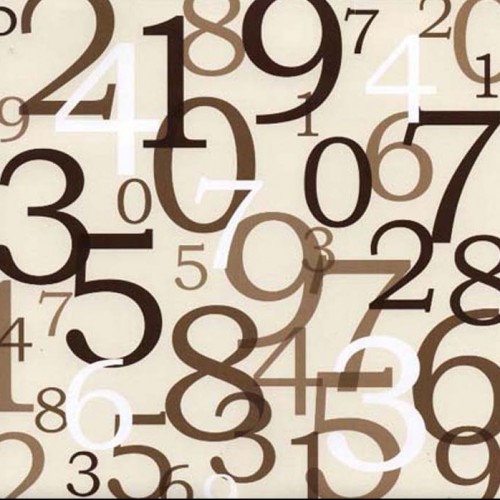 ДЕЛЕНИЕ НАТУРАЛЬНЫХ ЧИСЕЛ
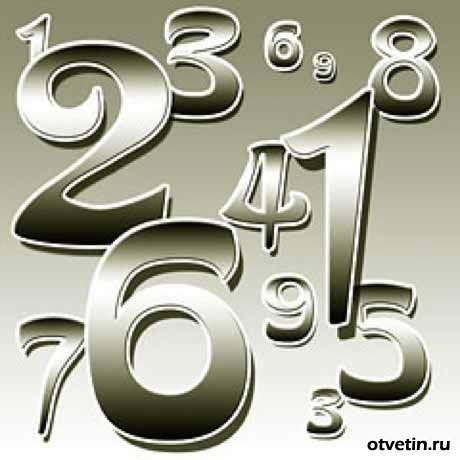 Презентация подготовила
Туаева Э.П.
Как называют числа при делении
a : b = c
   a   -  делимое
   b  -  делитель
   с  -  частное
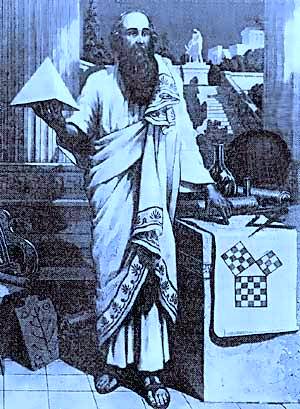 Свойство единицы и нуля при делении
a  : 1   =   a
          a   : a  =   1
          0   : a  =   0
Неизвестный множитель
Чтобы найти 
неизвестный множитель,
 надо произведение разделить на другой множитель
Неизвестное делимое
Чтобы найти 
неизвестное  делимое,
 надо частное умножить
на делитель
Неизвестный делитель
Чтобы найти 
неизвестный делитель,
 надо делимое разделить на 
частное